Digital Financial Management
by : Chusnul Maulidina Hidayat, S.M., M.M
email : chusnul@ittelkom-pwt.ac.id
Topik Pembahasan
Manajemen Keuangan Digital
Fungsi Manajemen Keuangan Digital
Manfaat Manajemen Keuangan Digital
Tujuan Manajemen Keuangan Digital
Matematika Bisnis Dalam Manajemen Keuangan
Manajemen Keuangan adalah  Kegiatan Operasional bisnis yang bertanggung jawab untuk memperoleh dan menggunakan dana yang diperlukan untuk operasi yang efektif dan efisien (Josseph Massie).

Manajemen Keuangan yaitu area atau serangkaian fungsi administratif dalam suatu organisasi yang berhubungan dengan pengaturan kas dan kredit, sehingga organisasi dapat memiliki sarana untuk melaksanakan tujuannya sebaik mungkin (Howard & Upton).
Manajemen Keuangan
Manajemen Keuangan Digital
-Semua kegiatan bisnis untuk mendapatkan dan memperoleh dana melalui teknologi digital-
FUNGSI MANAJEMEN KEUANGAN DIGITAL
Step 1
Step 2
Step 3
Step 4
Melakukan Perencanaan Anggaran (Investasi)
Mengendalikan Keuangan (Sumber Pendanaan)
Memeriksa Keuangan (Pengelolaan Aset)
Melaporkan Keuangan
Manfaat Manajemen Keuangan Digital
TUJUAN MANAJEMEN KEUANGAN DIGITAL
Memaksimalkan keuntungan
Pengembalian dana pemegang saham
Pengawasan
Mengurangi resiko
Menjaga arus kas perusahaan
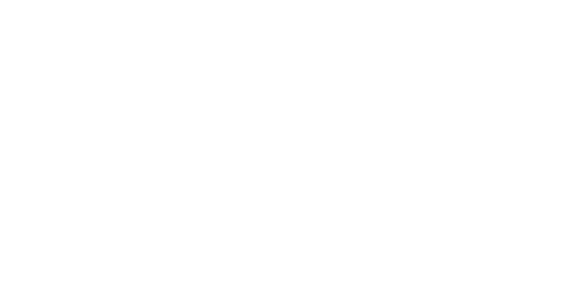 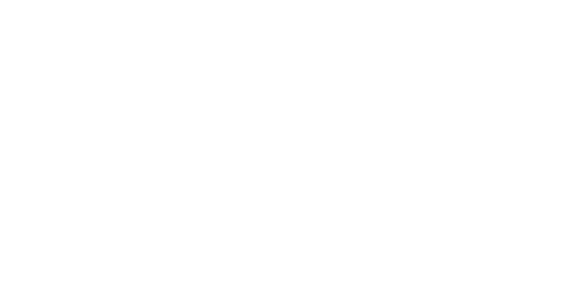 Manajemen Keuangan
Laporan
 Keuangan
MATEMATIKA BISNIS DI DALAM MANAJEMEN KEUANGAN
Analisis Keuangan yang Lebih Mendalam
Penentuan Anggaran dan Perencanaan Keuangan
Manajemen piutang, persediaan, kas, proyek dan portofolio
Nilai Waktu dari Uang
Manajemen Modal Kerja
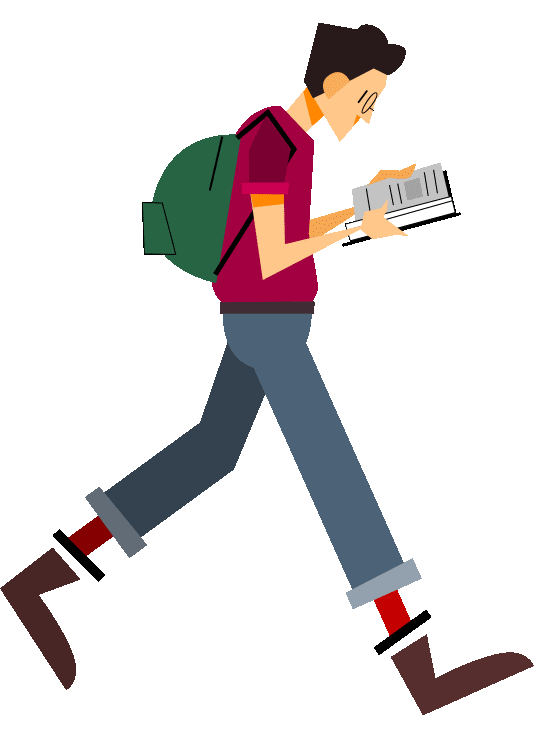 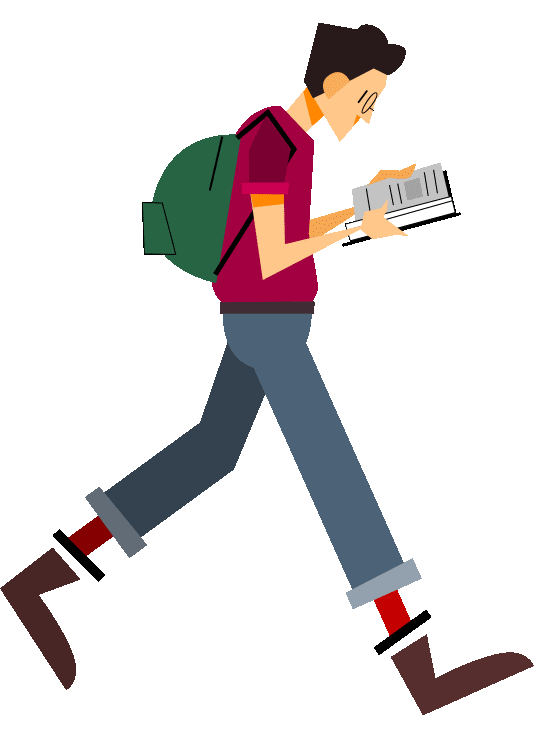 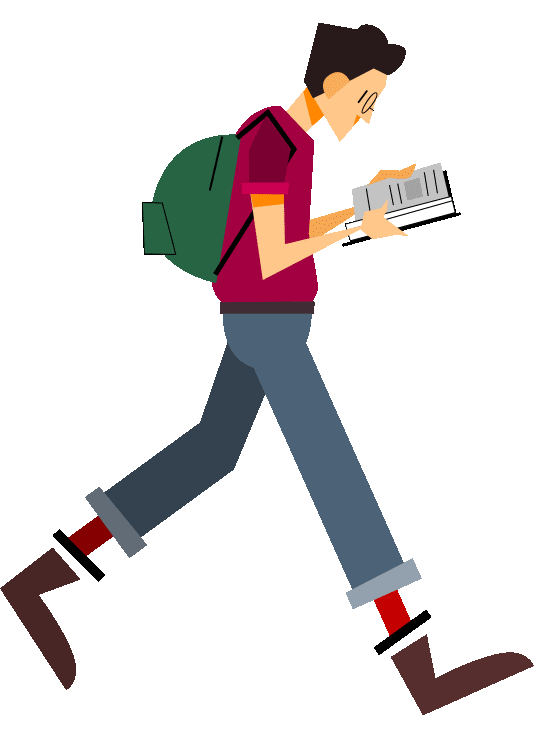 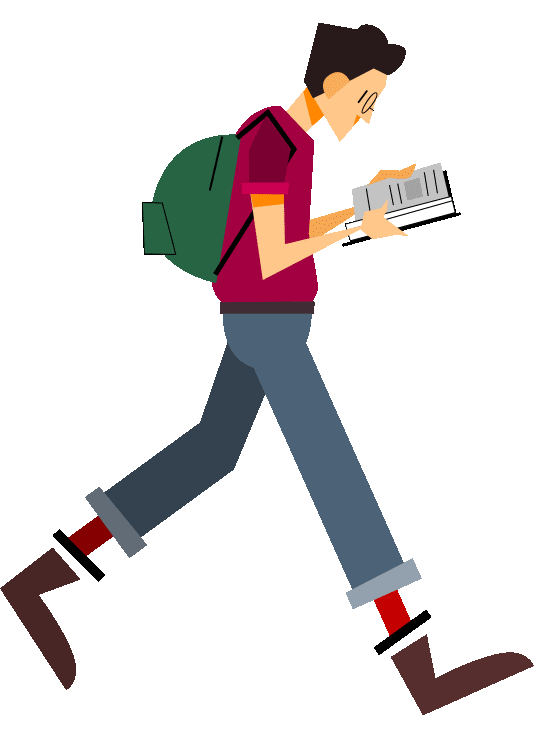